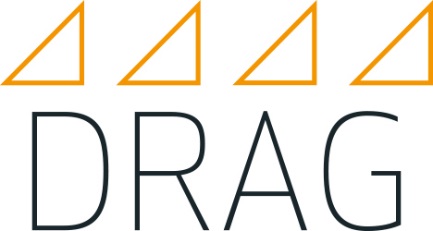 Aplikace komunitně vedeného místního rozvoje do venkovského prostředí
Venkovská konference Místní akční skupiny Království – Jestřebí hory, o.p.s.(20. 11. 2014, Havlovice)
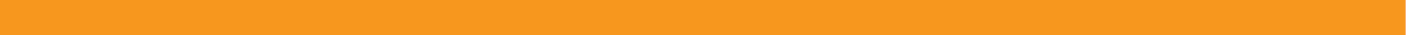 Základní pojmy
KVMR
Komunitně vedený místní rozvoj
anglicky CLLD = Community-Led Local Development
 Metoda LEADER
Propojení aktivit rozvíjejících venkovskou ekonomiku 
Název z francouzského - Liaison Entre Actions Développement de l´Économie Rurale
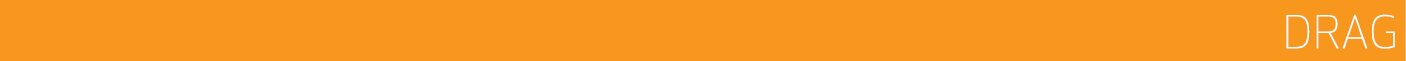 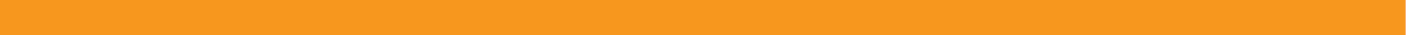 Co je KVMR ?
KVMR (CLLD)
nástroj pro zapojení občanů na místní úrovni pro nalezení odpovědí na sociální, environmentální a ekonomické výzvy
vyžaduje čas a úsilí, ale relativně malé finanční prostředky
může ovlivňovat tvorbu nových nápadů a jejich zavádění do praxe 
má podstatný vliv na životy lidí
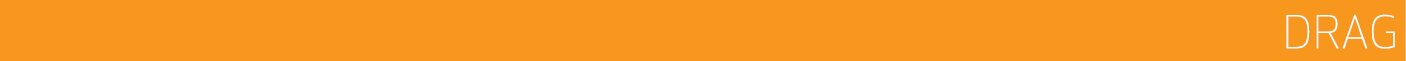 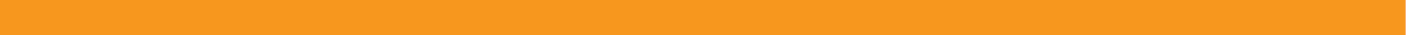 Proč používat KVMR ?
Použití KVMR (CLLD)
zapojení partnerů na místní úrovni, včetně občanské společnosti a místních ekonomických subjektů
přístup „zdola nahoru“ (bottom-up)
vedený komunitně, tedy prostřednictvím MAS navržen s ohledem na místní potřeby a potenciál
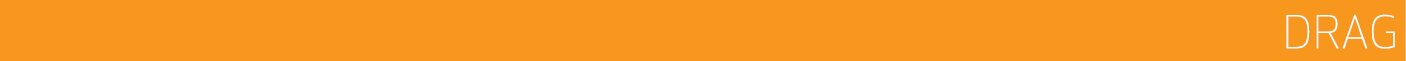 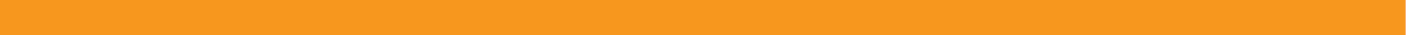 Hlavní výhody KVMR
Přístup „zdola nahoru“ (bottom-up)
místní aktéři mají lepší znalosti místních problémů
místní aktéři jsou schopni mobilizovat místní zdroje (nejen finanční)
účast při tvorbě strategie = větší spoluúčast
spolupráce a důvěra mezi aktéry
využití místních výhod/předností
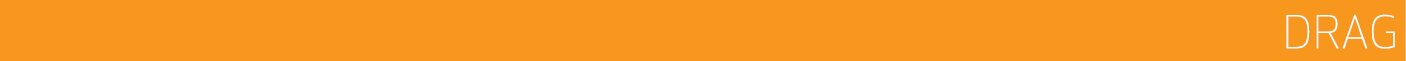 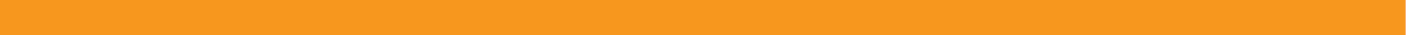 MAS – základní orgán KVMR
Základní prvky MAS
partnerství mezi veřejným, podnikatelským a neziskovým sektorem vytvářená odspodu
zástupci žádného sektoru či zájmové skupiny nemají nadpoloviční většinu
kompaktní území venkovského regionu
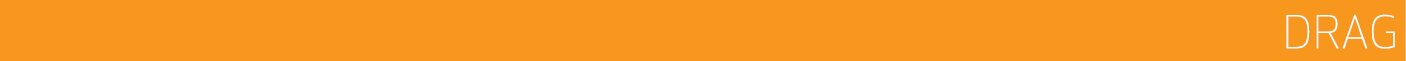 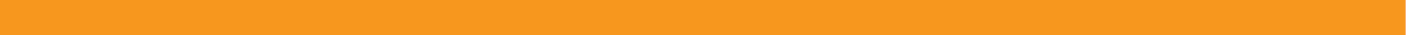 MAS – základní orgán KVMR
Základní principy
mezisektorové partnerství
otevřenost, transparentnost a rovný přístup
území působnosti
 Základní informace
právní forma
základní orgány
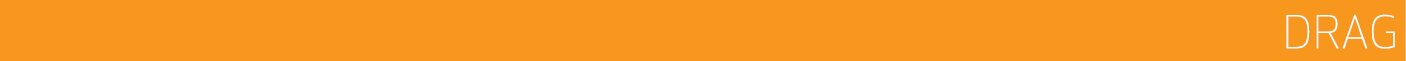 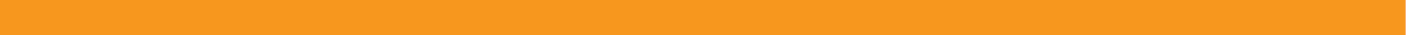 LEADERhlavní metoda rozvoje regionu
Základní principy metody LEADER
existující strategie místního rozvoje
partnerství na místní úrovni tvořící MAS
přístup „zdola – nahoru“
integrované a vícesektorové akce
inovační přístup
spolupráce
vytváření sítí
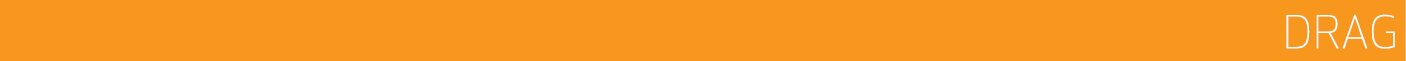 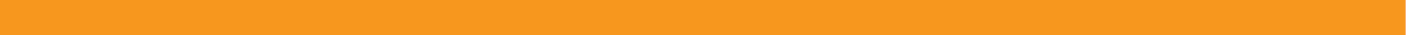 Další důležité pojmy
SCLLD – strategie komunitně vedeného  místního rozvoje
Standardizace a certifikace MAS – rozsah a kvalita poskytovaných služeb
Programové rámce – konkrétní problémy v rámci konkrétního dotačního fondu
Individuální projekty – způsob naplňování strategie
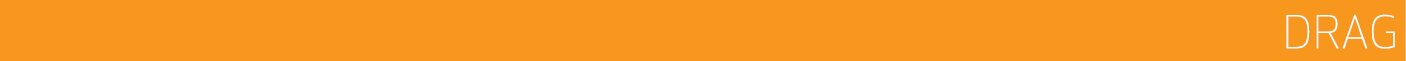 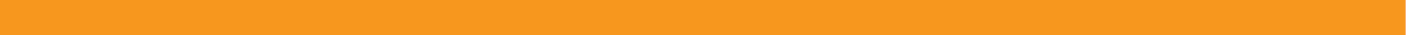 Příklad dobré praxeRekonstrukce půdních prostor ZŠ v Havlovicích
Zapojení místní aktéři
Základní škola
Mateřská škola
Sdružení pro Vízmburk,o.s.
Obec Havlovice
 Zdroje financování
Obec Havlovice
SFŽP – zateplení budovy
Nadace ČEZ – vybavení muzea
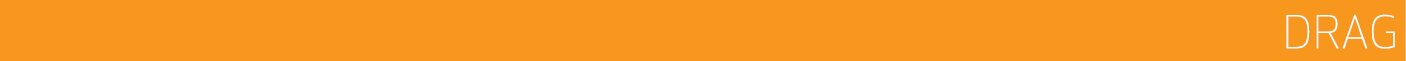 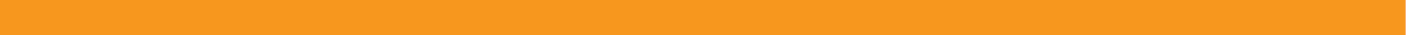 Příklad dobré praxeRekonstrukce půdních prostor ZŠ v Havlovicích
6 let stará myšlenka probíhající v etapách
Výměna trámů za železobetonový strop
Střecha
vazba střechy
8 nových střešních oken
vikýř
Zateplení školy
Nové prostory v půdní vestavbě
školní družina
muzeum hradu Vízmburk
sociální prostory
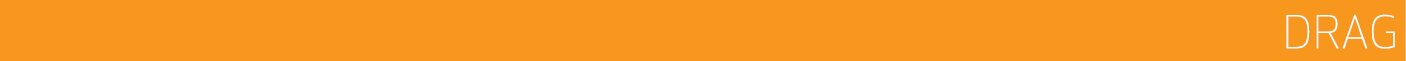 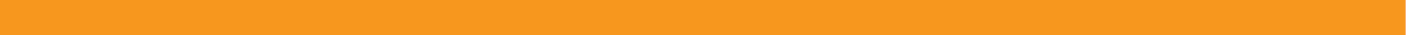 DISKUSE
Prostor pro Vaše dotazy
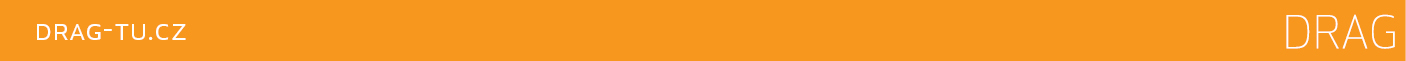 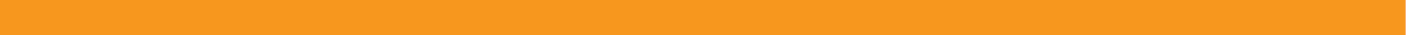 Zdroje
Pokyny ke komunitně vedenému místnímu rozvoji určené místním aktérům (verze 2., srpen 2014)
Komunitně vedený místní rozvoj v praxi České republiky (Národní síť MAS ČR, únor 2012)
Společné pokyny Evropské komise DG AGRI, EMPL, MARE A REGIO pro komunitně vedený místní rozvoj v evropských strukturálních a investičních fondech ( verze 29. 4. 2013)
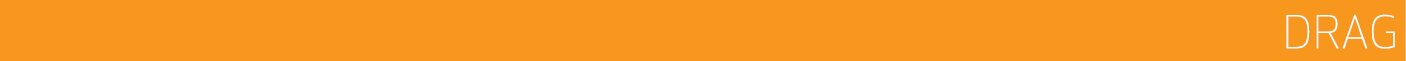 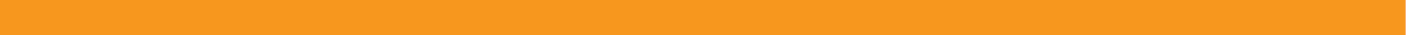 Děkujeme za pozornost!
Tomáš Mečíř
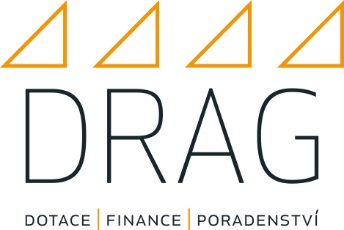 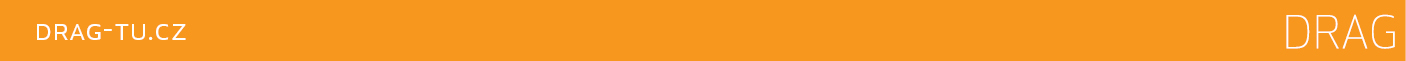